Album s fotografijama
II. OŠ Čakovec
Europski tjedan programiranja - robotika
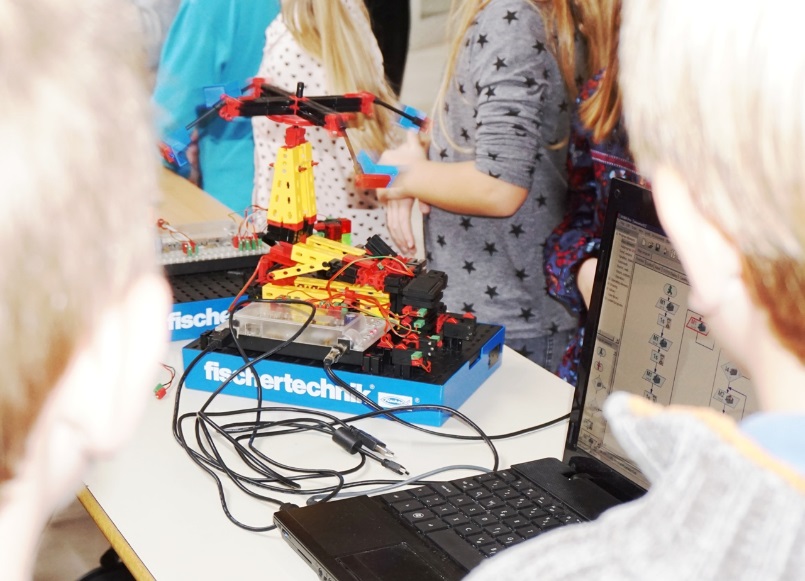 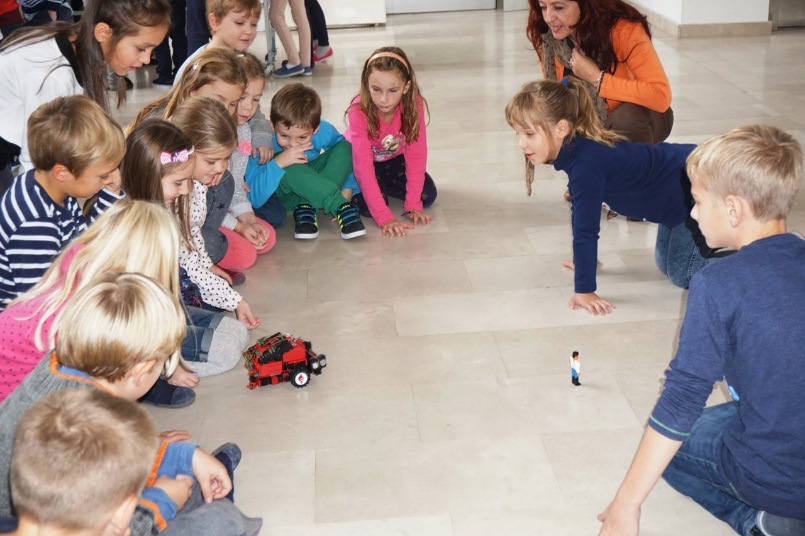 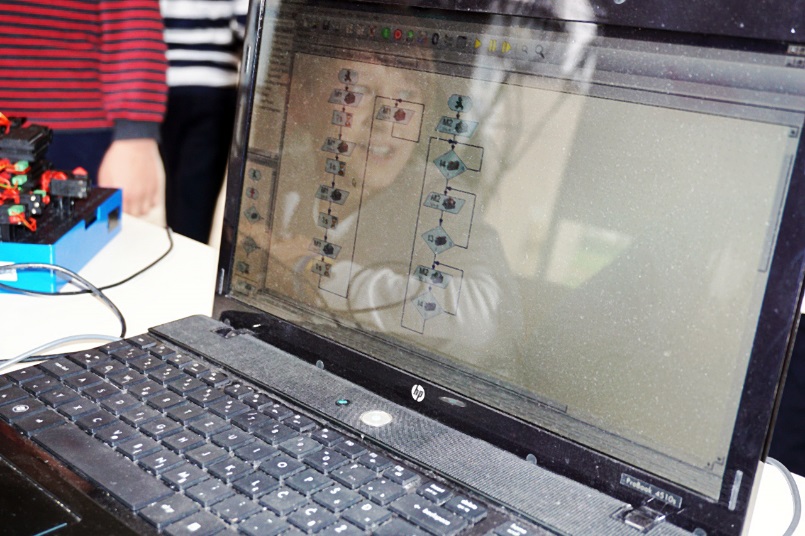 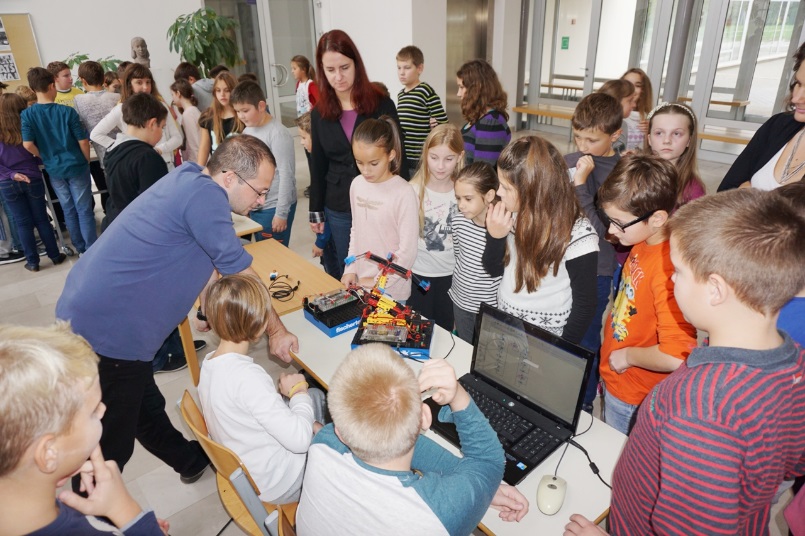 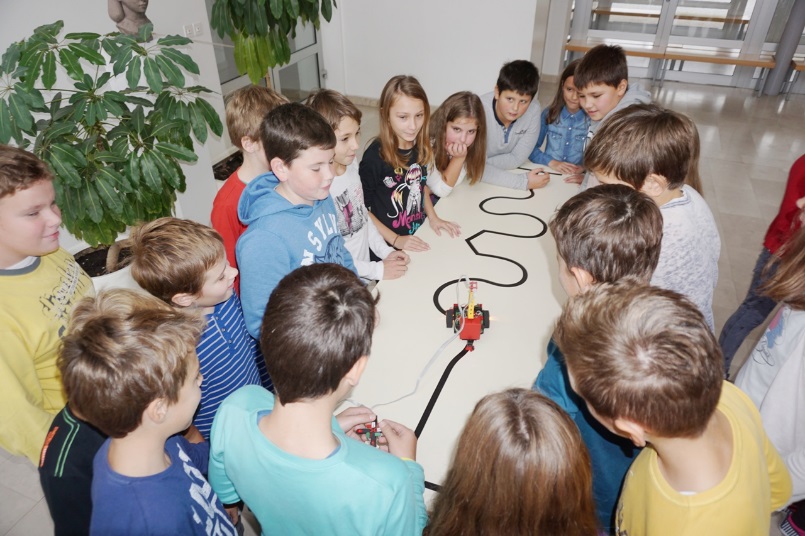 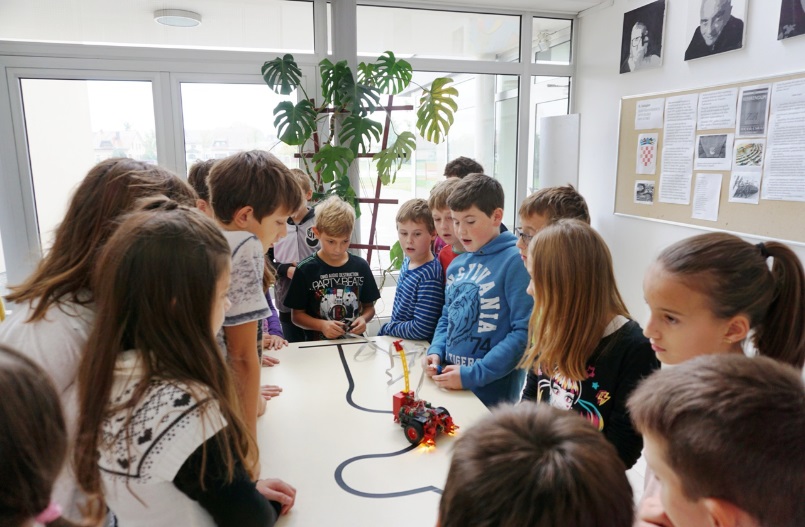 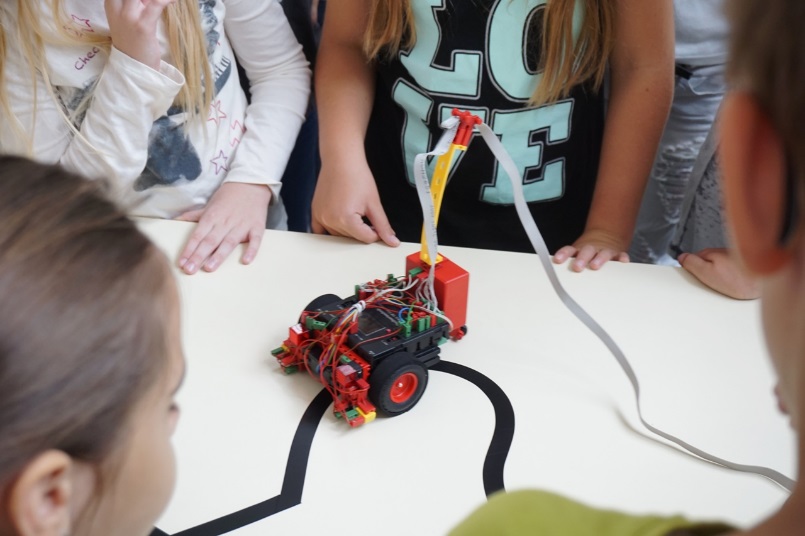 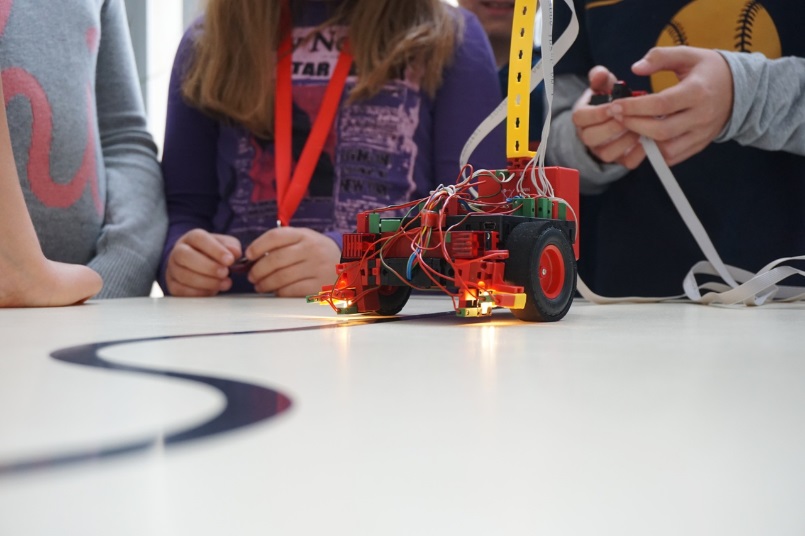 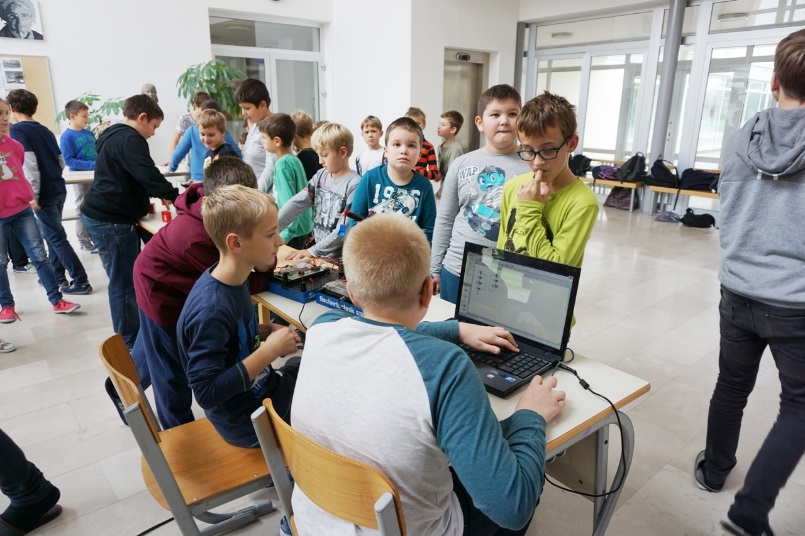 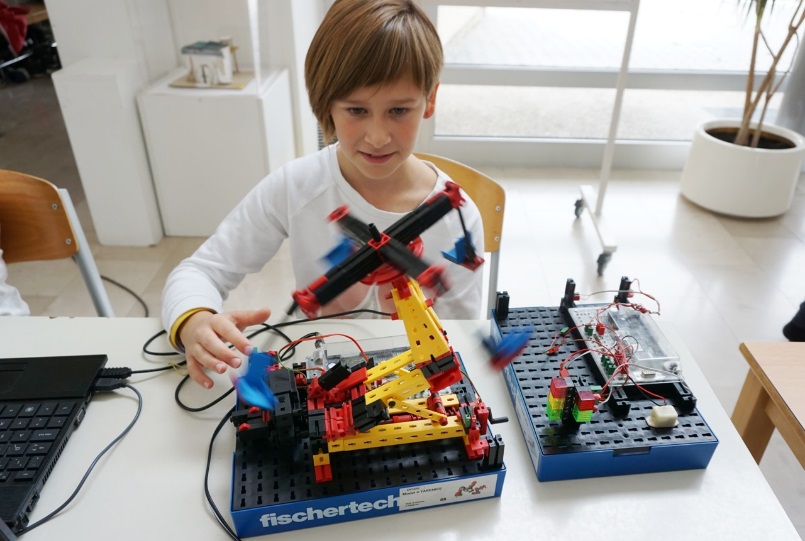 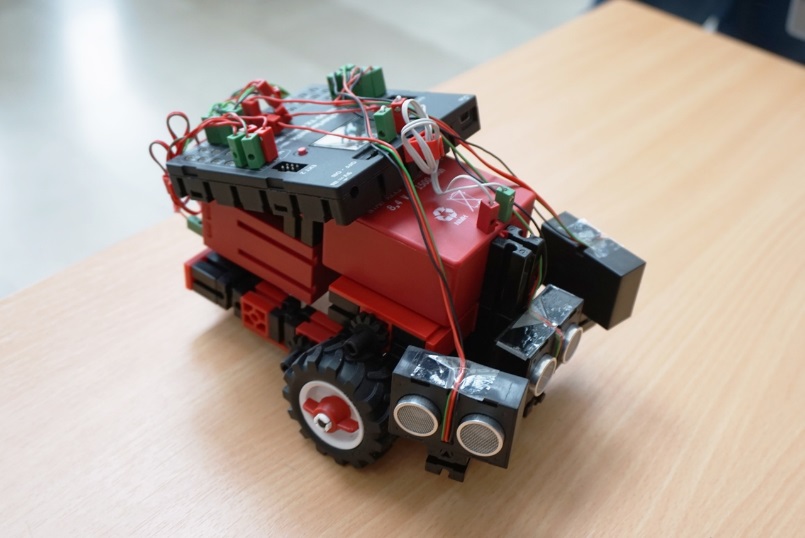 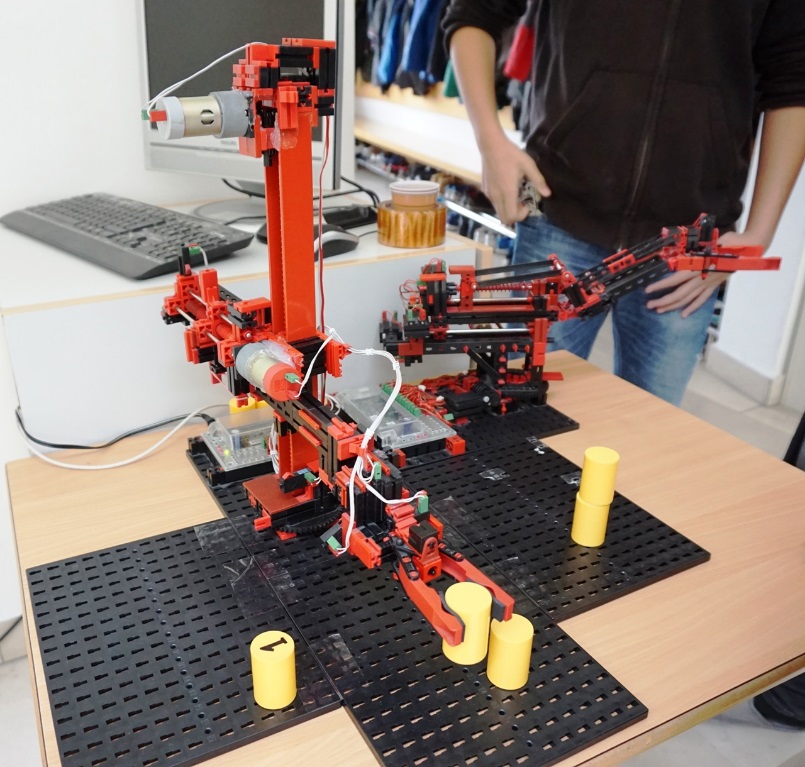 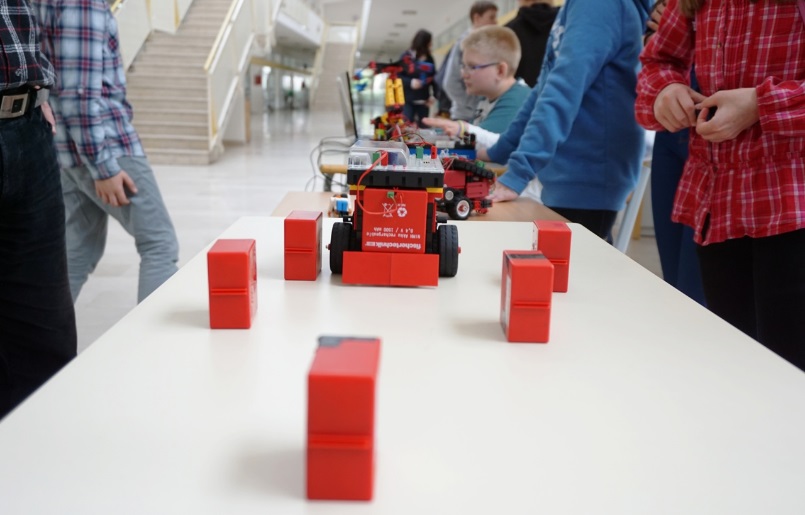 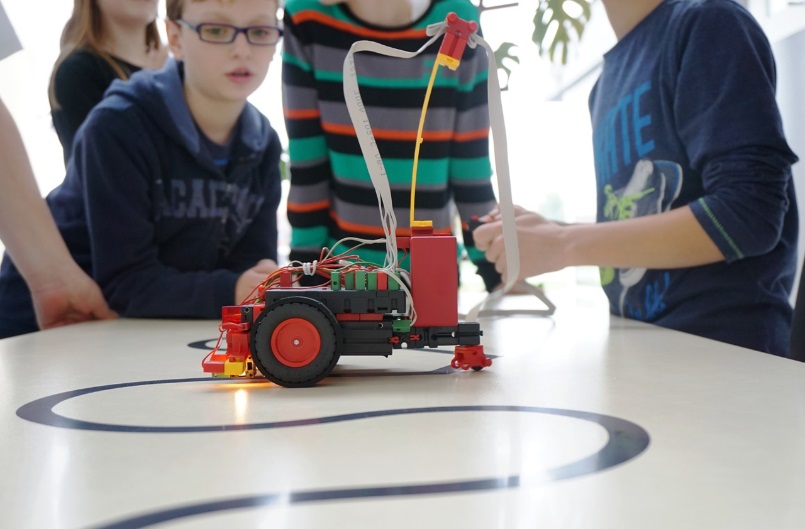 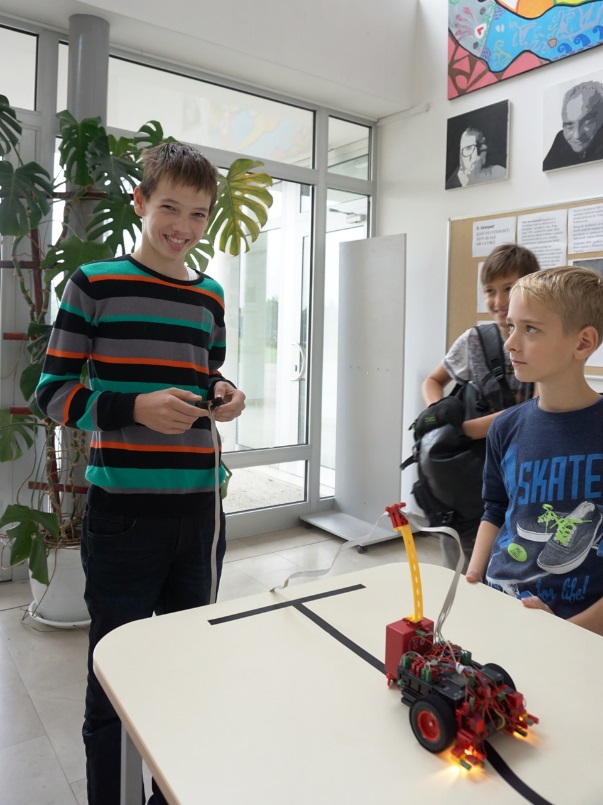 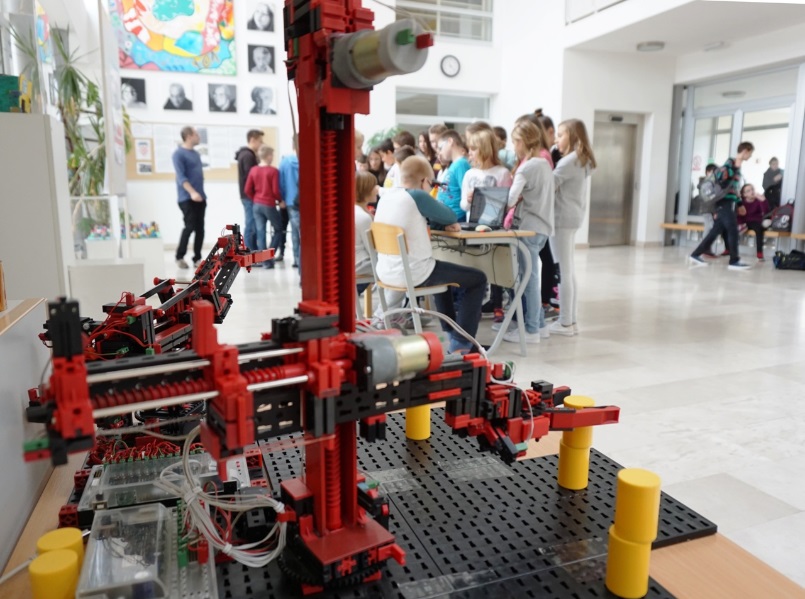